HAVE TO			     VS.  WANT TO
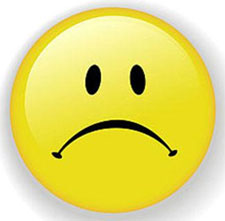 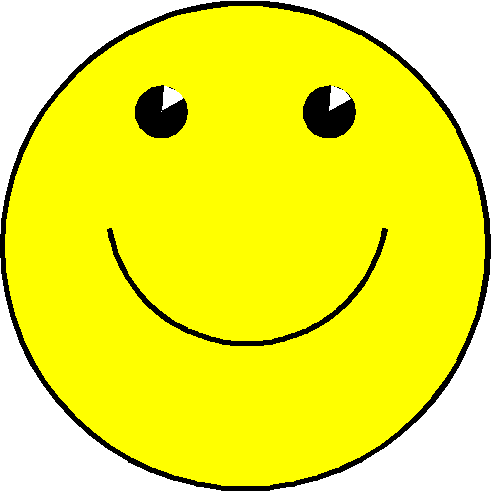 Revelation 5:8-14
HAVE TO VS. WANT TO
Defining Expressions
  Have To - Be Obliged 		  To, Must
  Want To - To Feel A 		   Need Or A Desire 		      For; Wish For
HAVE TO VS. WANT TO
“Have To” Reluctantly Does Only What He Believes Is Required
“Want To” Willingly Does All That He Can, Seeking Opportunities
HAVE TO VS. WANT TO
Therefore, Describes Two Competing And Opposing Attitudes…
 	Do I “Have To” vs.     I Really “Want To”!
HAVE TO VS. WANT TO
Serving The Lord

	Matthew 6:24, 33; Ps. 100:2; Joshua 24:14-15; Deut.10:12; 28:46-48; Neh.4:6; Acts 20:18-21
HAVE TO VS. WANT TO
Giving To The Lord

	1 Corinthians 16:1-2; Exodus 35:5, 21-22;        2 Cor.9:5-7; 8:1-5; Mark 12:41-44; Acts 5:1-11
HAVE TO VS. WANT TO
Worshiping The Lord

	John 4:24; Malachi 1:6-8, 12-14; Psalm 122:1; 66:1-4; Acts 2:42-47;      1 Cor.11:26-29; 14:15
HAVE TO VS. WANT TO
The Closest Thing To Heaven On Earth Is…
  Worshiping With Our Brethren
 Revelation 5:8-14
HAVE TO VS. WANT TO
Do You “Want To” Go To Heaven?
Then You Will “Want To” Serve, Give To & Worship The Lord!